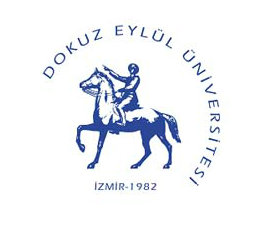 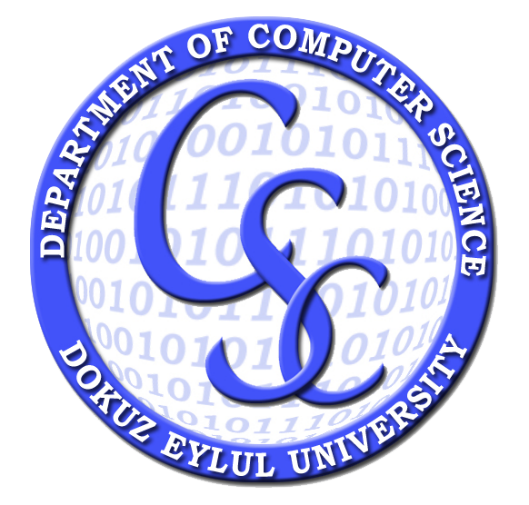 Web teknolojilerini kullanarak oyun geliştirme
Proje Ekibi: Mehmet Metehan Sivri, Birçe Yorgancıoğlu, Zeynep Ezgi Erdem, Çağrı Çetiner
Danışman:  Dr. Öğr. Üyesi Resmiye NASİBOĞLU
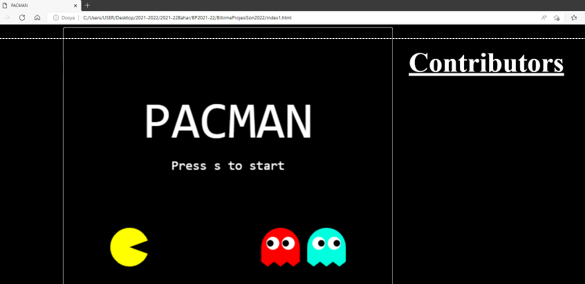 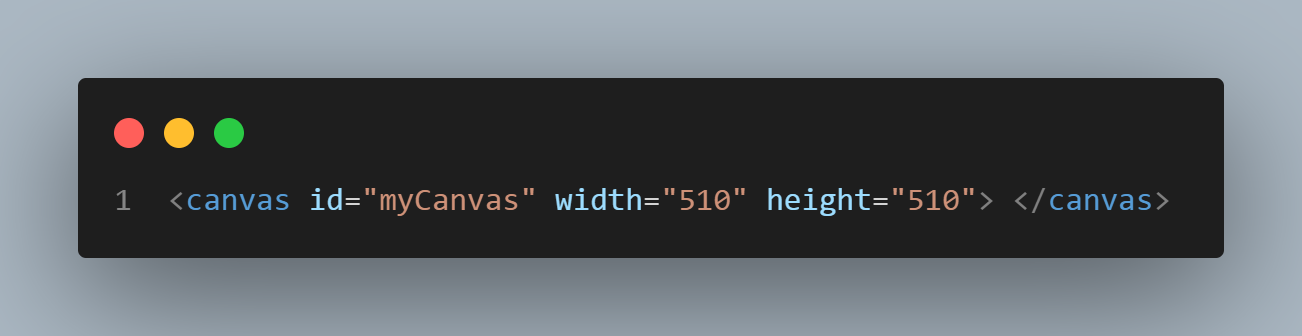 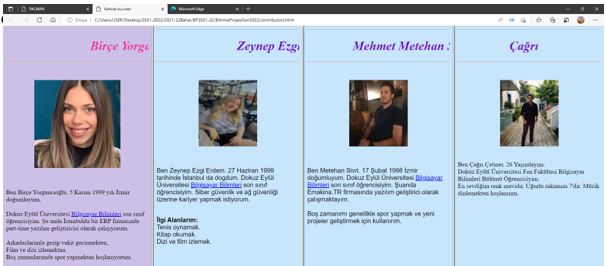 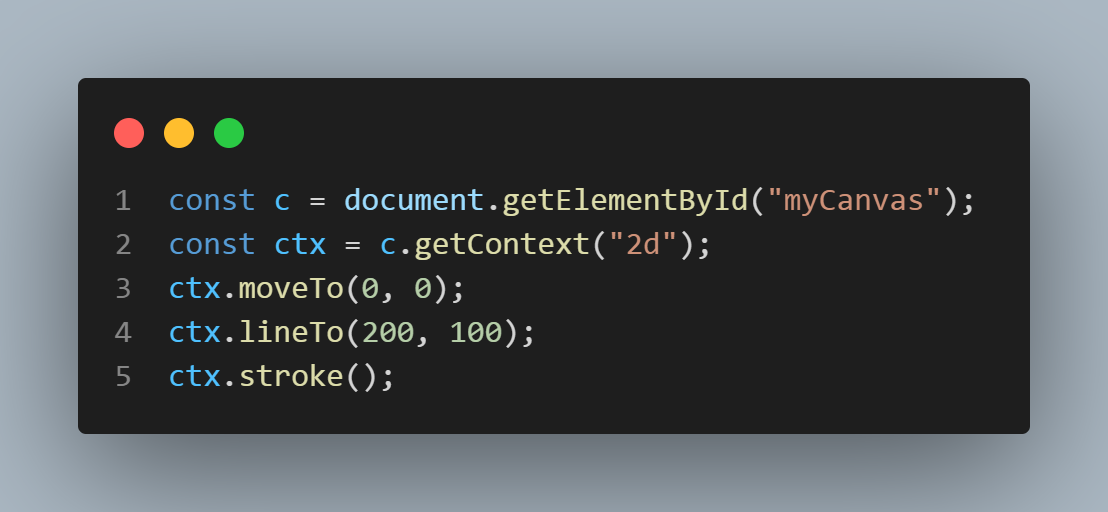 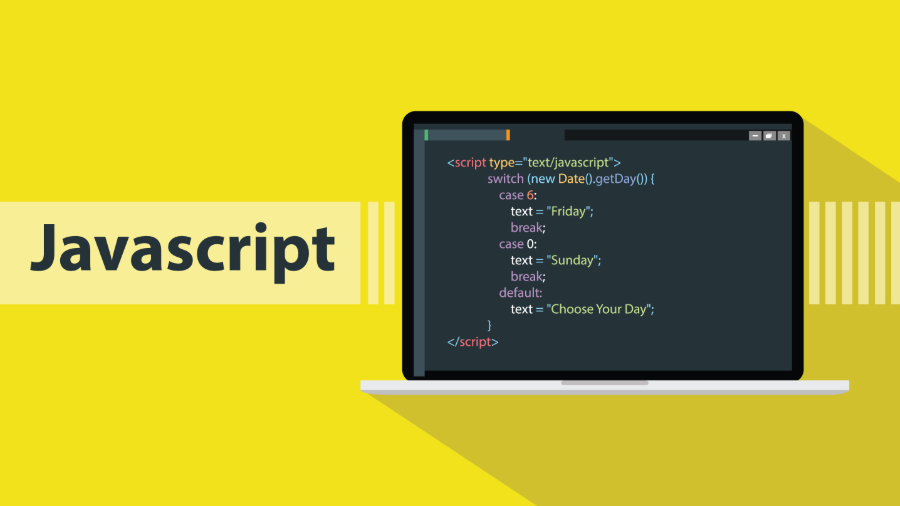 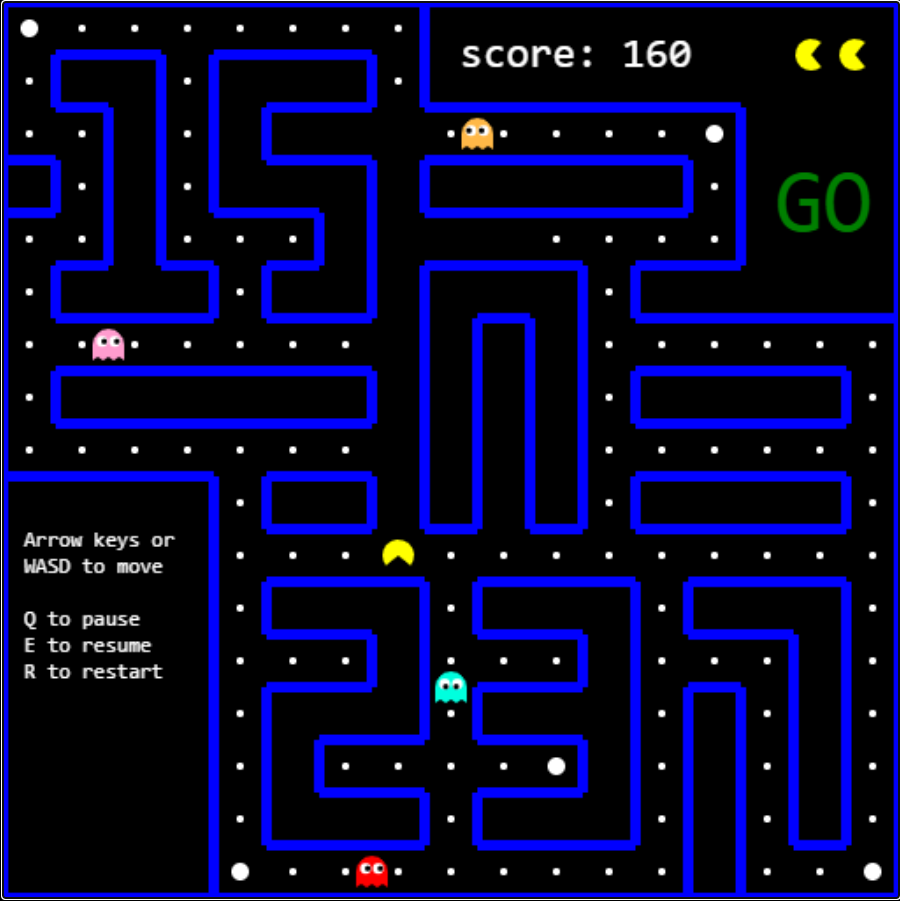